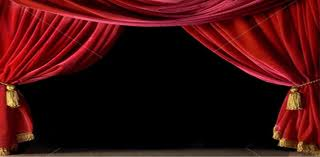 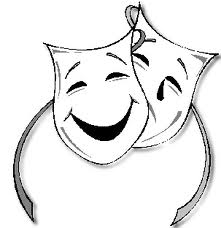 WELCOME THE ERROR!!
DRAMA TECHNIQUES IN LANGUAGE LEARNING




Mariví Rodríguez Quiñones
Department of Spanish, Portuguese and 
Latin American Studies,
King´s College London

Language Futures: Languages in Higher Education Conference
5-6 July 2012
EDINBURGH
What does ´making a mistake´ mean to you?  
Why do you think students make mistakes?
Are all mistakes of equal value?  Which are, according to you, the most serious mistakes?
What do you think is the attitude of our students to making mistakes?
 

Why do we correct our students?
 
A.  To relieve my irritation and impatience.
B.  To try to stop them making fools of themselves.
C.  To remind students of the grammatical rules we have learnt in class.
D.  To make them aware of their linguistic problems.
E.   To stop making mistakes from becoming habit.
F.    Other.

What do we correct normally?
 
A.  Grammatical and lexical mistakes.
B.   All mistakes I hear.
C.  Only mistakes for student’s specific language level.
D.  Only the structures that we are working on that session.
E.   Other.
How do you correct?
A.  I correct individually.
B.   I correct the mistakes that are most frequently repeated.
C.  I ask the most advanced students to correct the other members of the class    before I do it myself.
D.   I have strategies to help the student to correct him/herself. 
E.  Other.
When do you correct?
A.   As soon as they make a mistake.
B.   At the end of the activity.
C.   Only when we are doing grammatical and written exercises.
D.   It varies from one day to another.
E.   At other times.
What tone of voice do you use when correcting?
   A.  Recriminatory
   B.   Kind
   C.   Bored
   D.  Humorous
   E.  Neutral
3
Student´s reflection on error:


Does making mistakes bother you when speaking, reading or writing?

When do you think you make more mistakes?

Why do you think you make mistakes?

Could you write down your most common mistakes?

Do you like to be corrected in class?

Who do you think can help you to correct yourself?

How and when do you prefer to be corrected?

What do you do with your mistakes that are corrected?

Do you think you are a risk-taker when you speak or write? Or are you cautious? Why?
Cuadernos Cervantes, El error en el proceso de aprendizaje, Ana Isabel Blanco Picado (2010)
Language Teaching Styles

The academic style: 
Do you think grammar explanation should ever be the focus of the lesson?
Do you think translating texts is a useful classroom activity for the students?
Do you see any value to using texts that are literary and have ´deep´meanings?

The audiolingual style: 
Do you think language learning is a matter of acquiring ´habits´?
Do you believe speech has to be taught before writing?

The communicative style and task-based learning:
What do you understand by the term ´communication’? Do you think this is what students need?
To what extent do you think the classroom is an educational setting, to what extent a preparation for situations outside?

The mainstream EFL style: 
What does the word ´situation´ mean to you in language teaching?
How much do you think a teacher can mix different teaching styles?

Other styles/Alternative method:
To what extent do you think teaching should aim to make students better people?
How would you strike the balance between the students´ independence and the teacher´s control?

Second Language Learning and Language Teaching, third edition, Vivian Cook (Chapter 9: 199-234)
Error is an instance of language that is unintentionally deviant and is not self-corrigible by its author.  A mistake is either intentionally or unintentionally deviant and self-corrigible.  (James 1998:78)

Measures of deviance:  learners´ ignorance of TL can bee expressed in terms of four categories:  (James, 1998: 64)
Grammaticality
Acceptability
Correctness
Strangeness and infelicity
 
The Error/Mistake distinction was introduced into modern debate by Corder (1967, 1971)  Corder associates errors with failures in competence and mistakes with failures in performance. 

Errors are evidence of the learners´ in-built syllabus, or of what they have taken in, rather than what teachers think they have put in: intake should not be equated with input. (Corder, 1967)

“The errors of a wise man make your rule, rather than the perfections of a fool” 
(William Blake, ´Poems´)
According to John Norrish (1983: 7&8) there is three types of anomalous language behaviour:

Error:  A learner has not learnt something and consistently ‘gets it wrong’ 
Mistake:  A learner has been taught a specific item in language and sometimes s/he will use a form and other times other inconsistently.
Lapse:  This can happen to anyone at any time due to a lack of concentration, shortness of memory, fatigue…etc.

Summary:
 
One of the most inhibiting factors in learning and using a foreign language is the fear of appearing ridiculous by making mistakes.
Too much importance is often attached by teachers to mistakes.
Fluency is as important an aim in language-teaching as knowledge of correct forms. 
Inappropriate forms can be just as ‘wrong’ as unacceptable ones.
The errors made by the child learning his mother tongue and by the foreign language learner can be regarded as actual evidence of the learning of a system having taken place.
The integration of drama teaching strategies into MFL teaching has increased the motivation of students and contributed to making learners more independent.


To raise interest and motivation. 
To develop the four skills in a very relaxing and friendly way of learning.
To give students an awareness of the importance of transferring skills from one subject to another. 
To provide an atmosphere of experiment in which there is less fear of failure. 
To foster increased cooperation between individuals and groups.
To develop good critical techniques with regard to the work of others. 
To allow variations in cultural practice to be explored. 
To extend the concept of creativity, relating it not only to the composing of improvisations but also to their interpretation
Drama Techniques in Language Learning
8
Acting out in the classroom:

	it can be fun,

	it gives the opportunity to students who might not 	normally shine in language class to do so,

	it motivates students to learn and use new words 	and expressions, 

	it helps to reinforce items previously taught.

            it liberates students by allowing them the 	opportunity to ‘be’ someone else,

	it encourages and develops imagination,
Drama Techniques in Language Learning
9
“Our se abre el telón 'class' is on Wednesday afternoon, after my hardest day of lessons. After being part of this group, I have never gone home feeling tired or sad. I'm always full of energy yet relaxed enough to take my time. Se abre el telón leaves me feeling energised and good about myself which helps boost my self esteem and gives me confidence, especially with my spoken Spanish which has improved immensely thanks to se abre el telón. What makes it perfect, though, is that Mariví always knows how to wash away any negativity or stress that we may have had during the day or the week and she always ensures that we all go home smiling. She's not the Mariví de gramática ni del subjuntivo, si no.. Mariví de se abre el telón! I wouldn't change my choice of se abre el telón for the world.”
Avni Thakrar, first year student, 2011

“'Se abre el telón' offers us a place to express ourselves in a foreign language without fear of getting things wrong. The closeness of the group and teamwork are a testament to the hard work of our teacher and the hours she puts in. Through this, each person has gained confidence in speaking in front of people and speaking in a foreign language. The theatre skills teach us just how much can be expressed without words, and of how well we can work in a team when we're comfortable around one another. ¡Viva el error!”
Philip Richards, second year student, 2011

“My experience of se abre el telón has been really positive. It is something you have to get used to and is something I have really grown to look forward to each week. It's an environment in which you can speak as fluently or as badly as your ability allows, but always with confidence- which is the key thing i am learning from this workshop; confidence is key, in speaking a language as well as in everyday life. Through not being afraid to make mistakes i think we all make less and less of them in a comfortable environment in a group that has and continues to grow together.”
Tanisha Onyenaoha, first year student, 2011
Drama Techniques in Language Learning
10
"Making the decision to join 'se abre el telón' was one of the best things I could have done when I started at Kings. During the first shaky few weeks, it created an environment where everyone could relax and really enjoy the language, rather than solely viewing it as academic. By combining Spanish with theatrical skills, my confidence in the language has grown massively. Hopefully so has my comprehension and fluency! The improvisations and activities we perform encourage us to think outside of the box and allow our thoughts to be expressed naturally, even if we do make grammatical mistakes or don't know all the right vocabulary. Nuestra lema, "¡Viva el error!" is now practically a life motto! 
Having done drama for as long as I remember, it's fantastic to be able to carry it on with my degree in such a relaxed way. Wednesday afternoons are one of the most peaceful times of my week, and I cannot imagine studying for my degree without it. I feel lucky to have met the most fantastic group of people and to have been given such an opportunity to put my language to use. I wouldn't give up 'se abre el telón' for the world!" 

Joanna Johnson, first year student, 2011
“I have participated in the Spanish-language theatre and drama Project “Se abre el telón” now for a couple of months. Although I joined later than others I found it to be a very welcoming environment.

As a group we have all increased our confidence in spoken Spanish as well as our non-verbal communication skills which seem extra important when trying to communicate in a language which is not your native tongue. The combination of different exercises, some focusing more on movement helping us to feel less self-conscious in a Spanish-speaking environment, which is always a barrier to improving your skills in the language. I, personally, at least, have found my Spanish to have come on the most when I had the most opportunity to speak it in a non-judgemental environment, which Se abre el telón provides. The motto “¡Viva el error!” really encapsulates this spirit, encouraging to learn through our mistakes. Improvisations give good practise in thinking in Spanish on the spot, and at other times by using poems and other texts we can focus on different aspects such as pronunciation or adding feeling, emotion or our own interpretations. I wish such a project had been running in my first and second years of study.”

Ruth Newman, fourth year student, 2011
Drama Techniques in Language Learning
11
ACTION!!! 

Warm Up/ Walk Observation
Forming Shapes - Mirrowing
Phonetic Circle/Tongue twisters 
Story Telling Circle (Passive/Active)
The Importance of a Chair
Let’s do some Dubbing
Freeze and Defrost
Improvisation 
Prose into Dramatization & D into P 
I Need an Interpreter
Working with Opposites
N.V.C. Monologues
V.C. Monologues 
Be Someone Else 
Promotional Holiday video
Proverbs in Action
Wake Up to the World
Power of Music
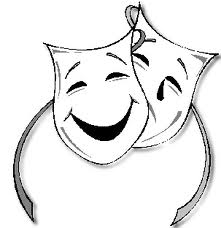 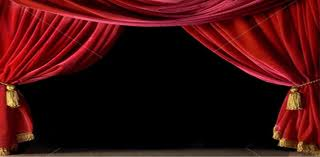 I hear and I forget,
I listen and I remember,
I do and I understand.

(Chinese proverb)


Many Thanks
marivi.rodriguez@kcl.ac.uk
Drama Techniques in Language Learning
13